Intro to Art
Printmaking
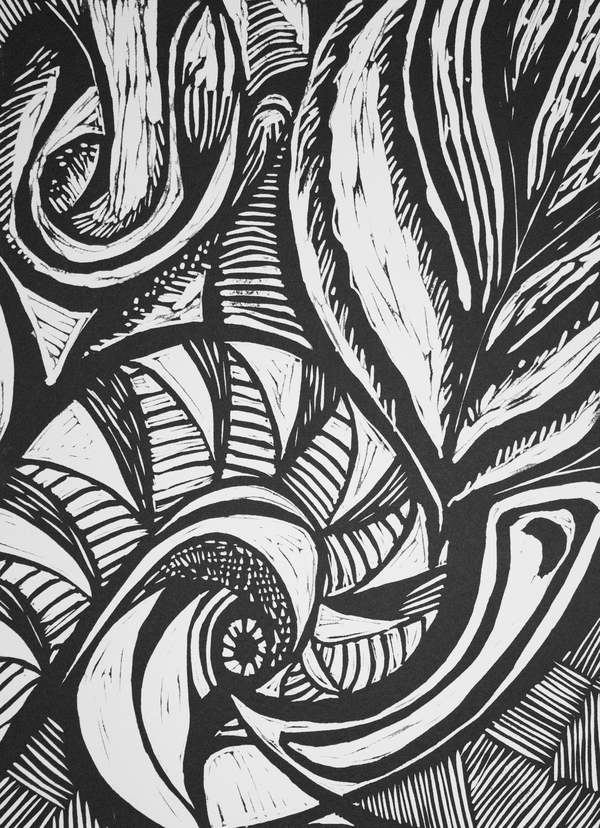 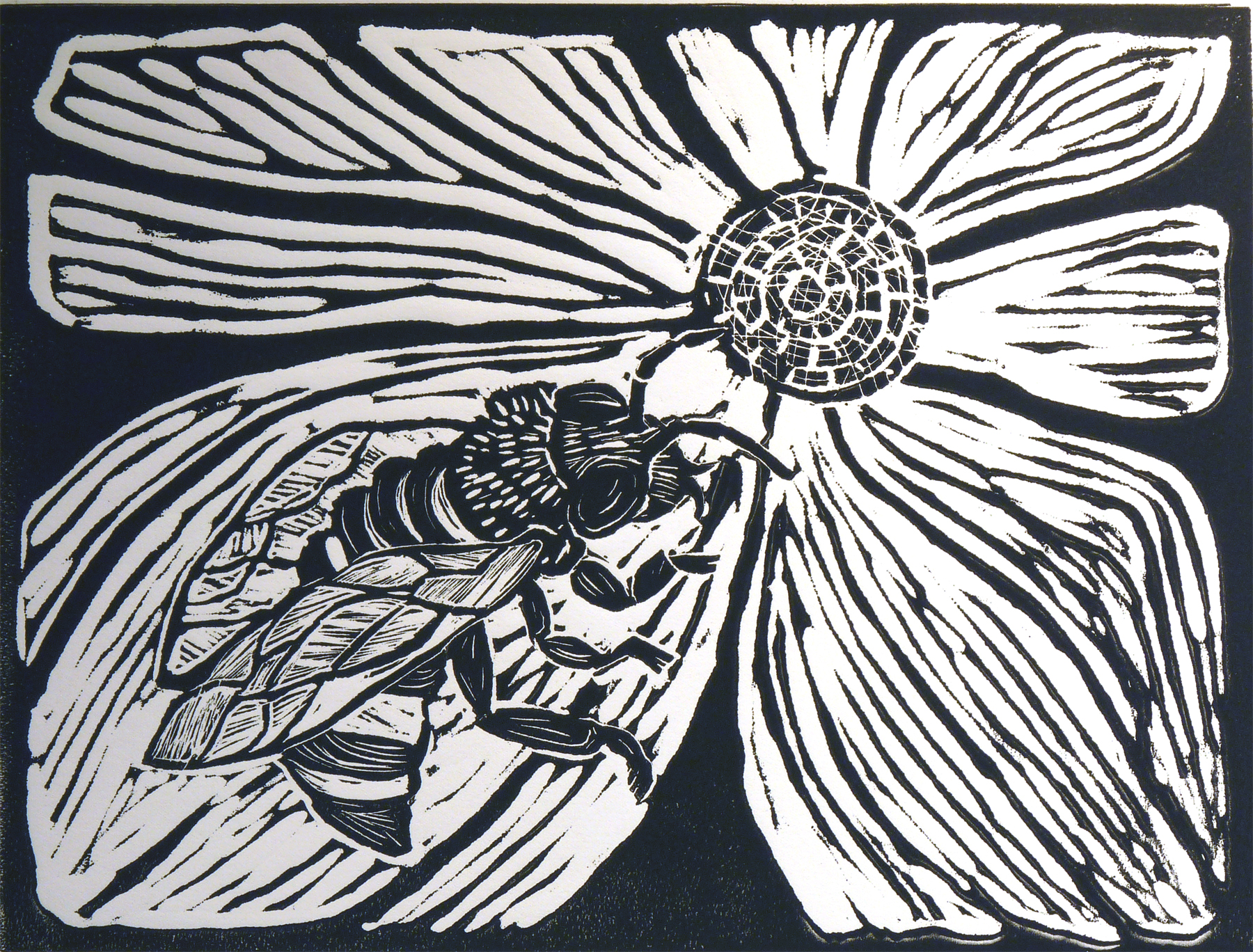 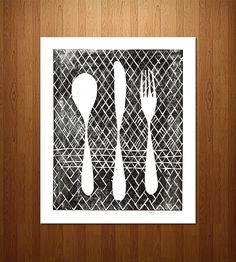 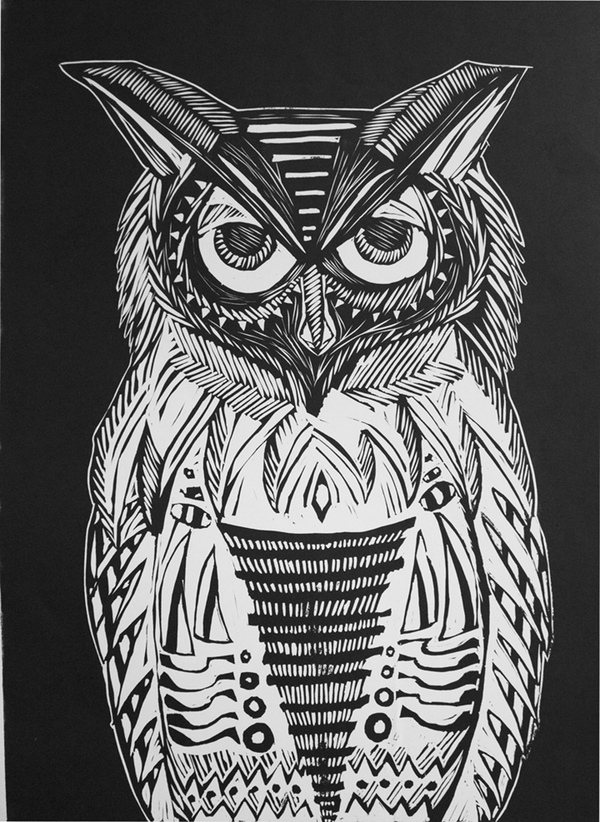 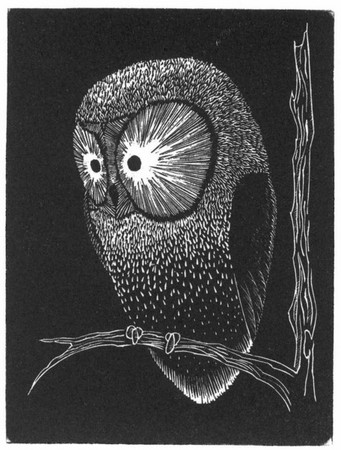 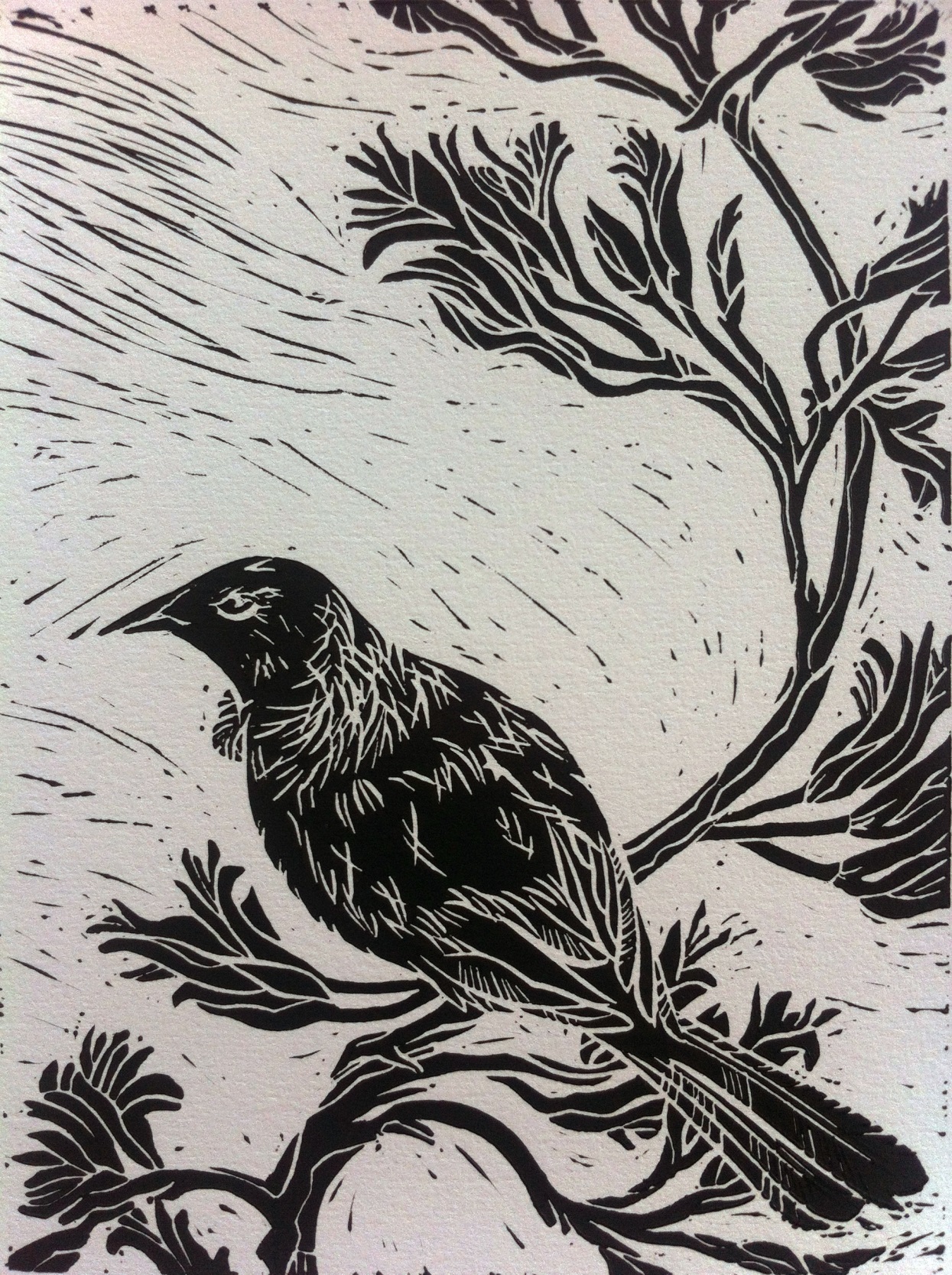 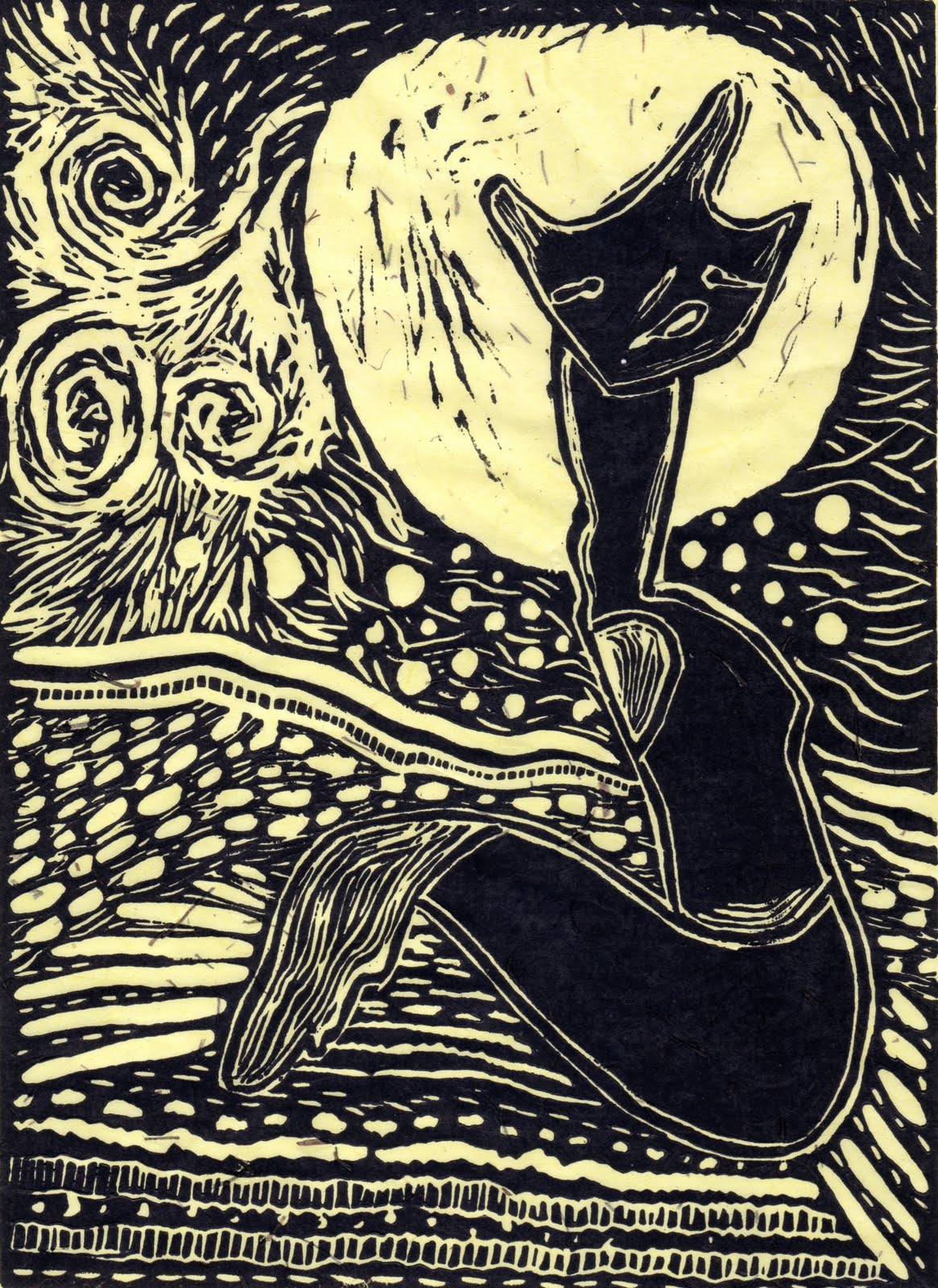 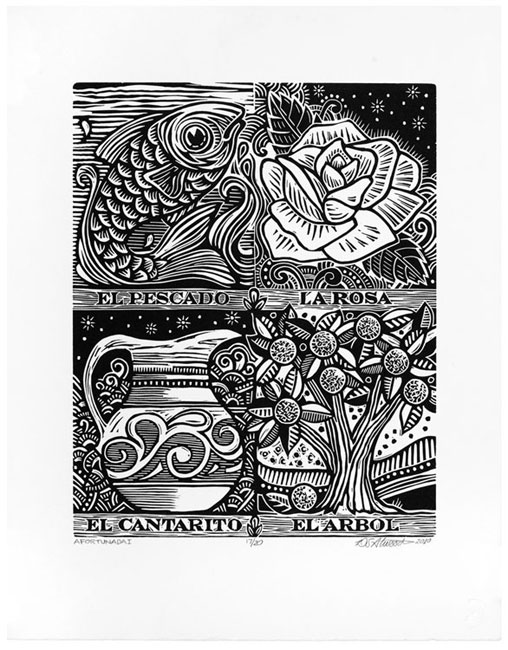 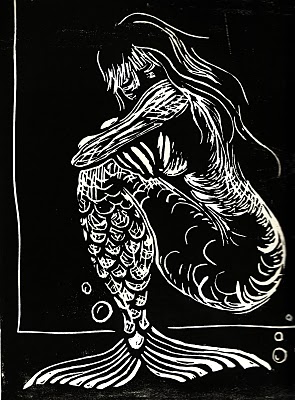 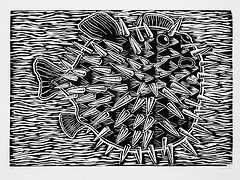 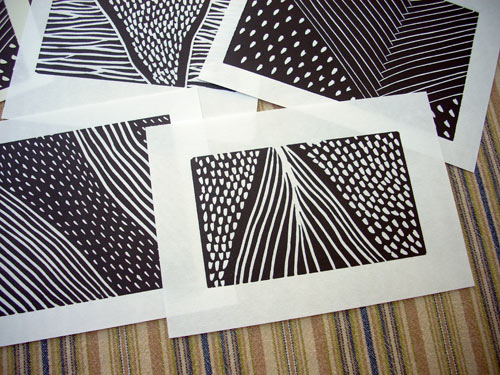